Instructor and Student Artwork
Donna Colebeck
Lecturer of Studio Art
School of Art and Design
College of the Arts
Kennesaw State University
Donna Colebeck, MFA
Photography
Metals
Painting
Drawing
“Antique Bottles”, PhotographyJuried Museum Exhibit Academe/Academia January 2016
“Rocking Mist”, PhotographyJuried Museum Exhibit Metro Montage June 2015
“Leaves”, Digital Photography
“Spring”, Digital Photography
“Chimney”, Digital Photography
“What Goes Around”, Zink Casting
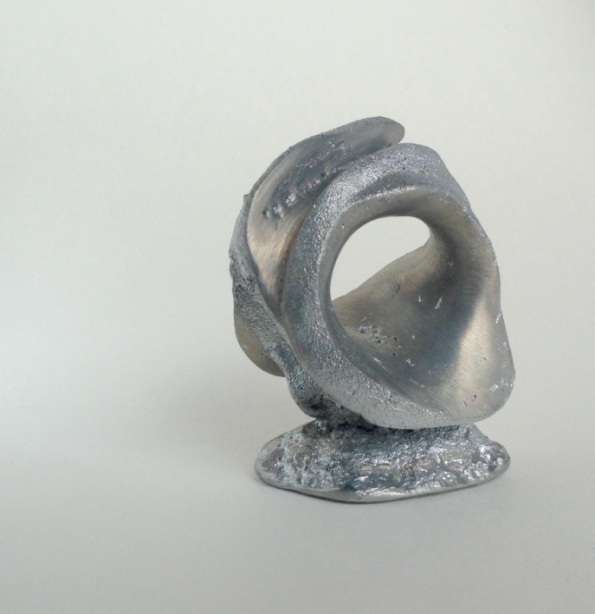 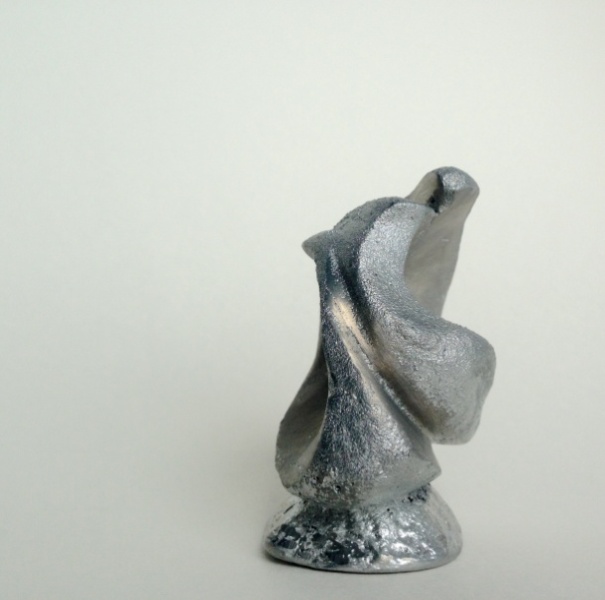 “Teapot”, MFA Thesis work
“Thendara Station”, Watercolor
“River Kayak”, Watercolor
“Streetscape”, Acrylic
“Noise”, Acrylic
“Moose River Rocks”, Acrylic
“Pears”, Oil
“Portrait”, Oil
“Portrait”, Watercolor
“Model”, Conte
“Boots”, Graphite
Student Work
Drawing
Painting
2D
3D
3D Printing
“Berry Mill”, Graphite
“Darth”, Graphite
“KSU Night”, Graphite
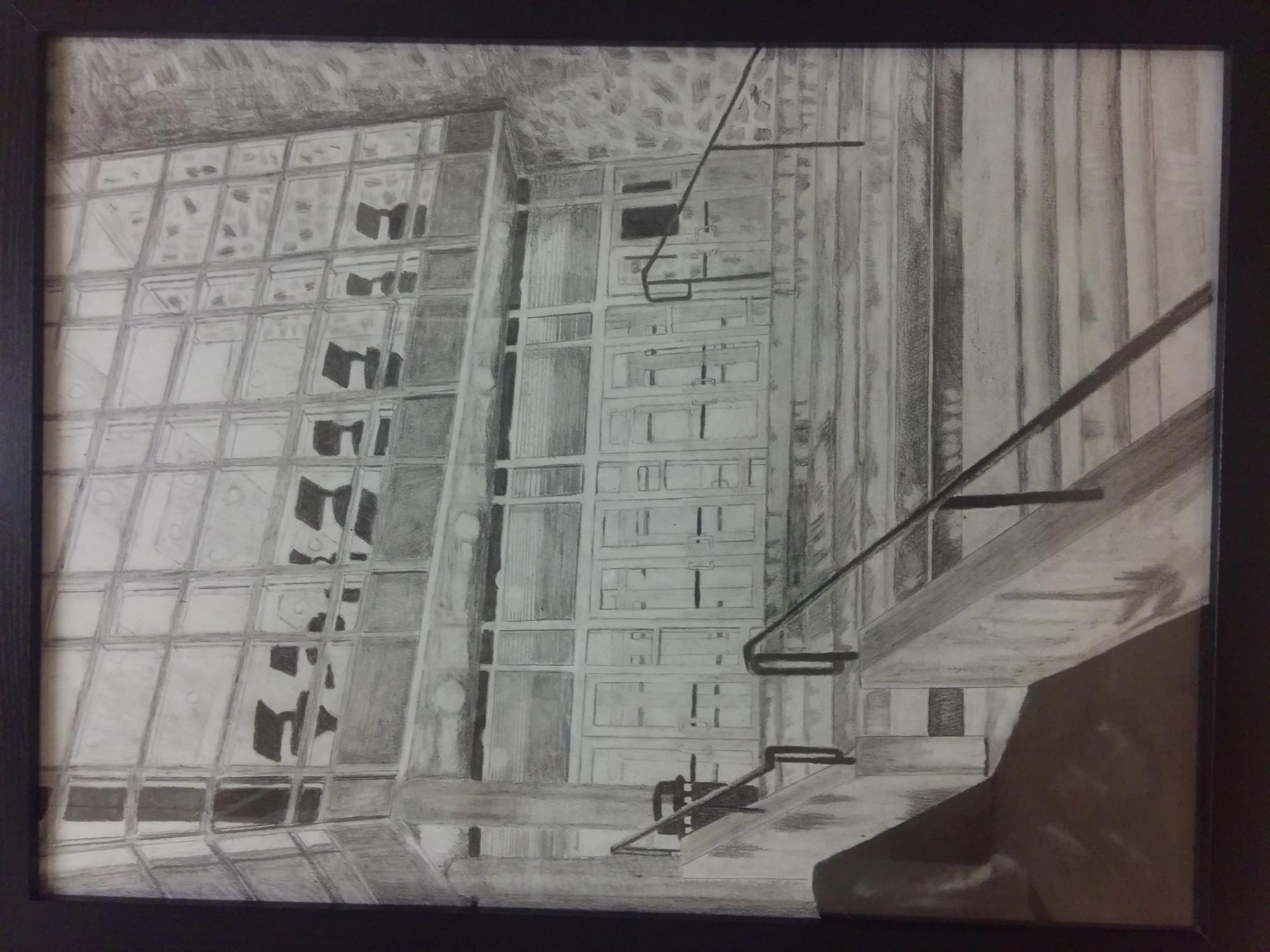 “Orb Study”, Graphite
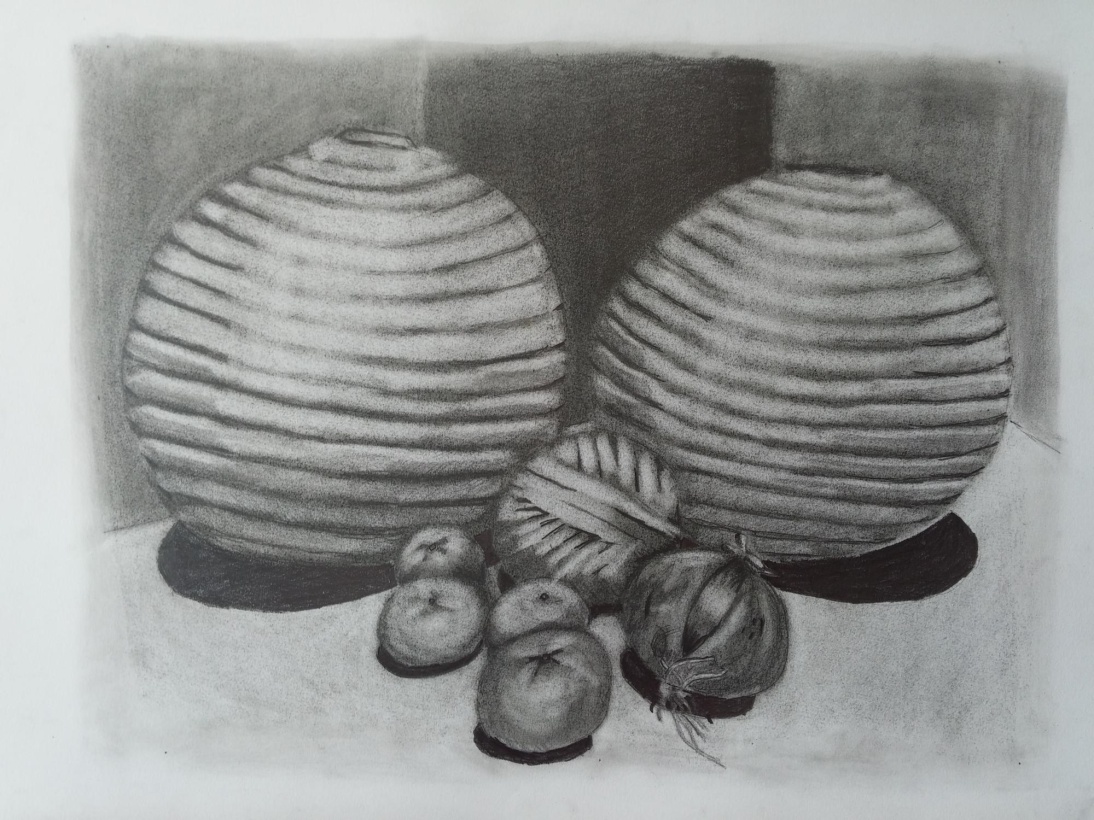 “Controller”, Graphite
“Twins”, Graphite
“Self Portrait”, Graphite
“Reveal”, Graphite
“Mannequins”, Graphite
“Boots”, Graphite
“Pulley”, Charcoal & Conte
“My Pet”, Graphite
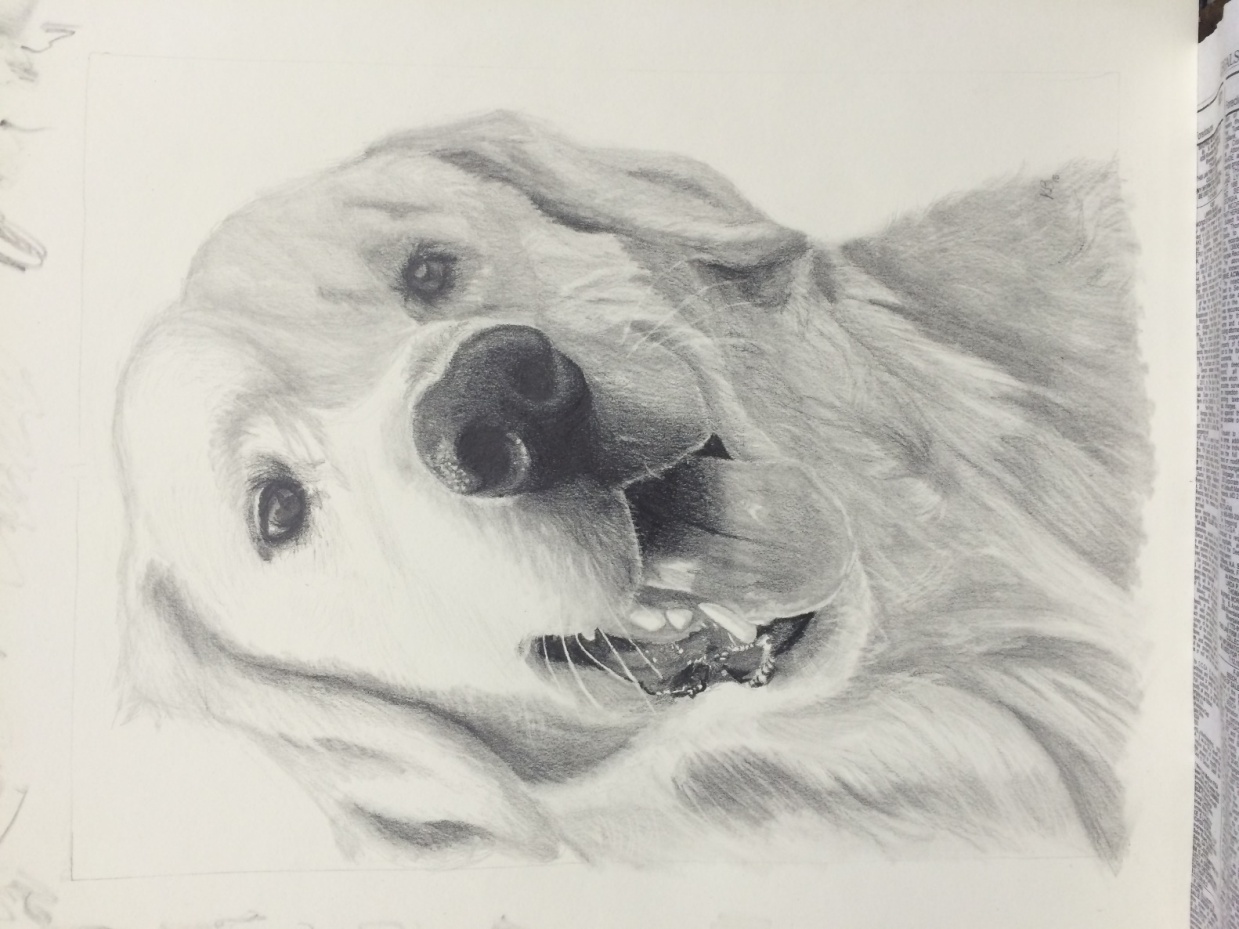 “Bottles Study Tone”, Painting
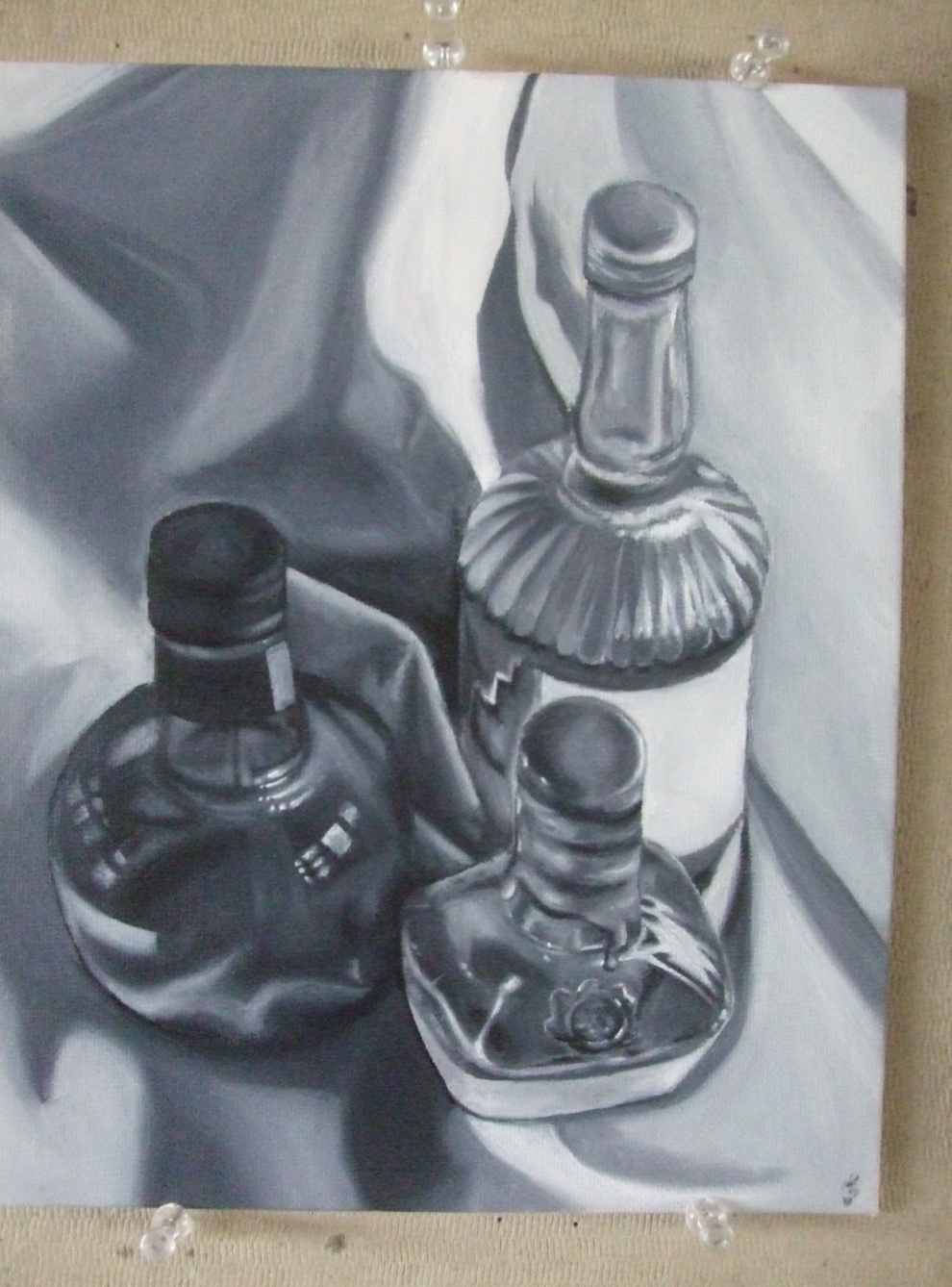 “Apples”, Acrylic
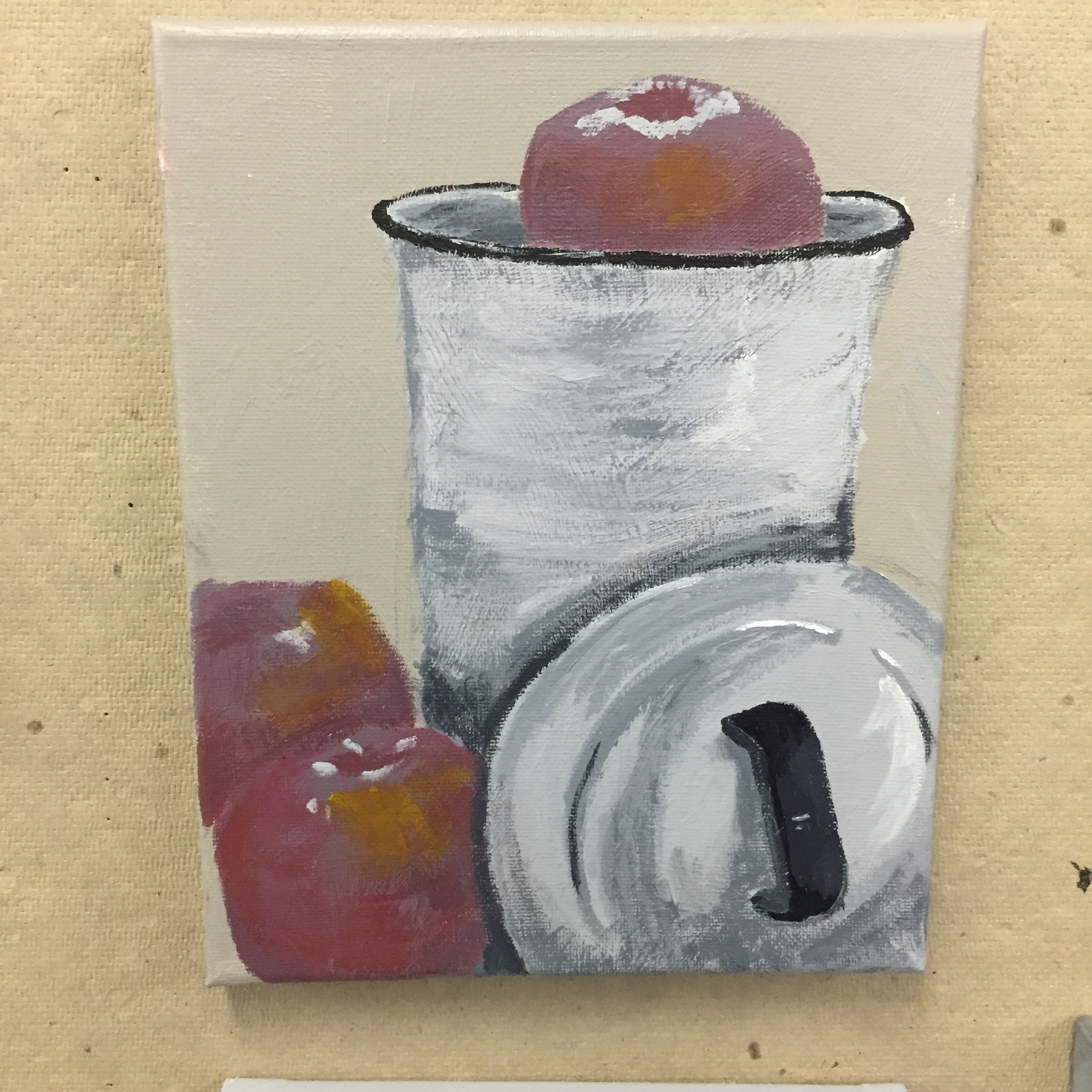 2D Design & Color Theory, Painting
2D Design, Digital Art
“2D Design & Color Theory, Pen
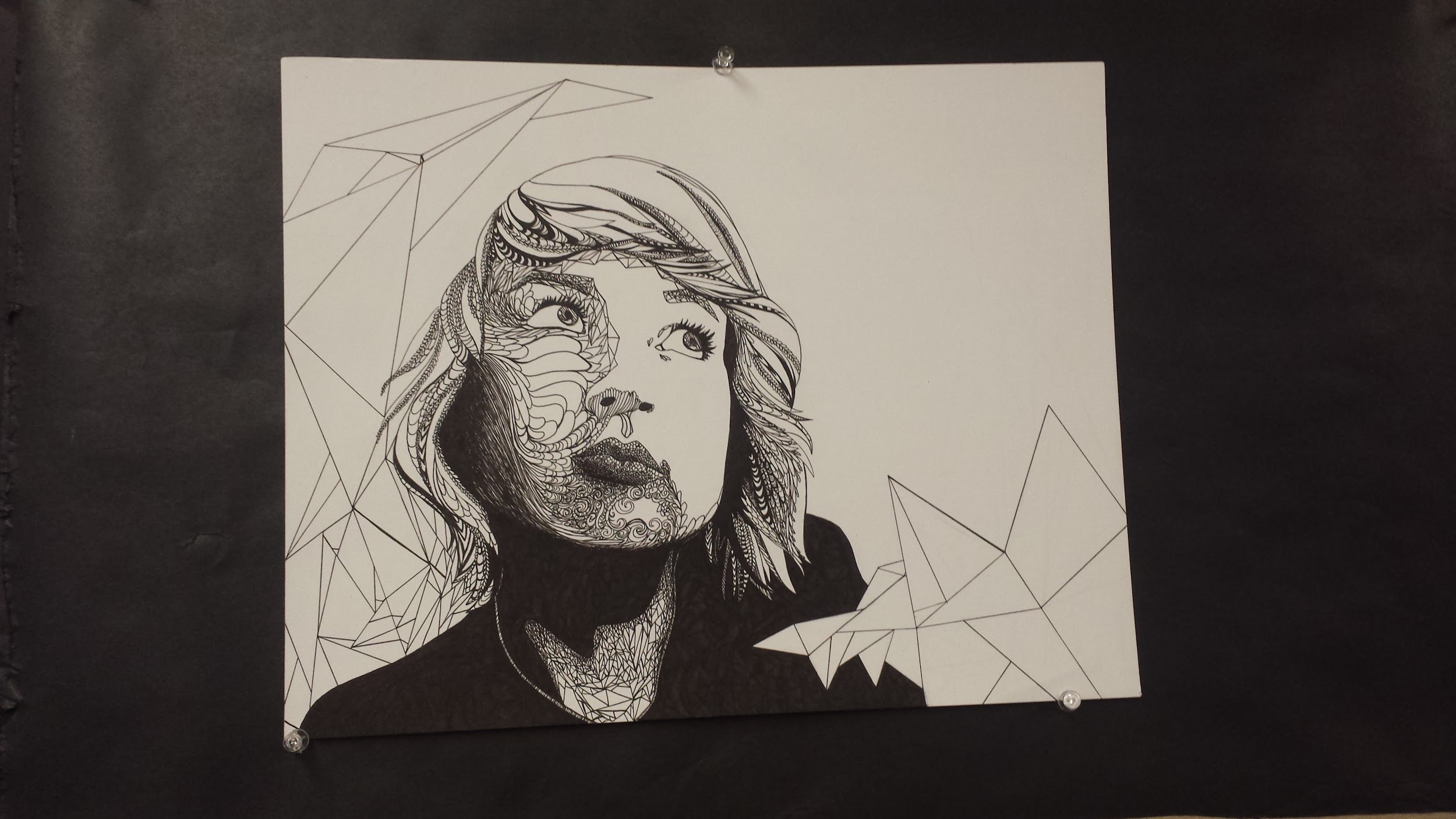 3D Design Pin Sculpture
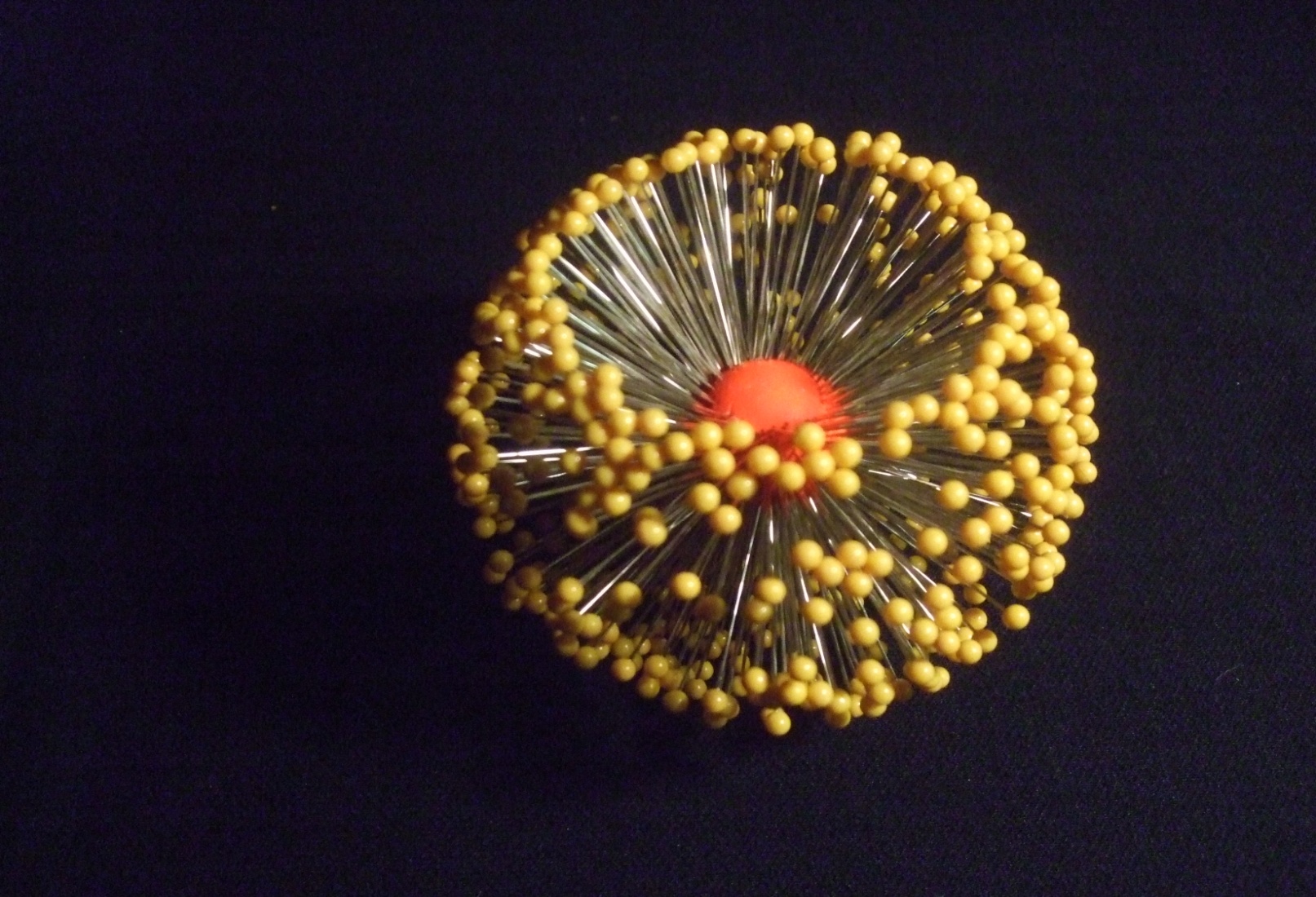 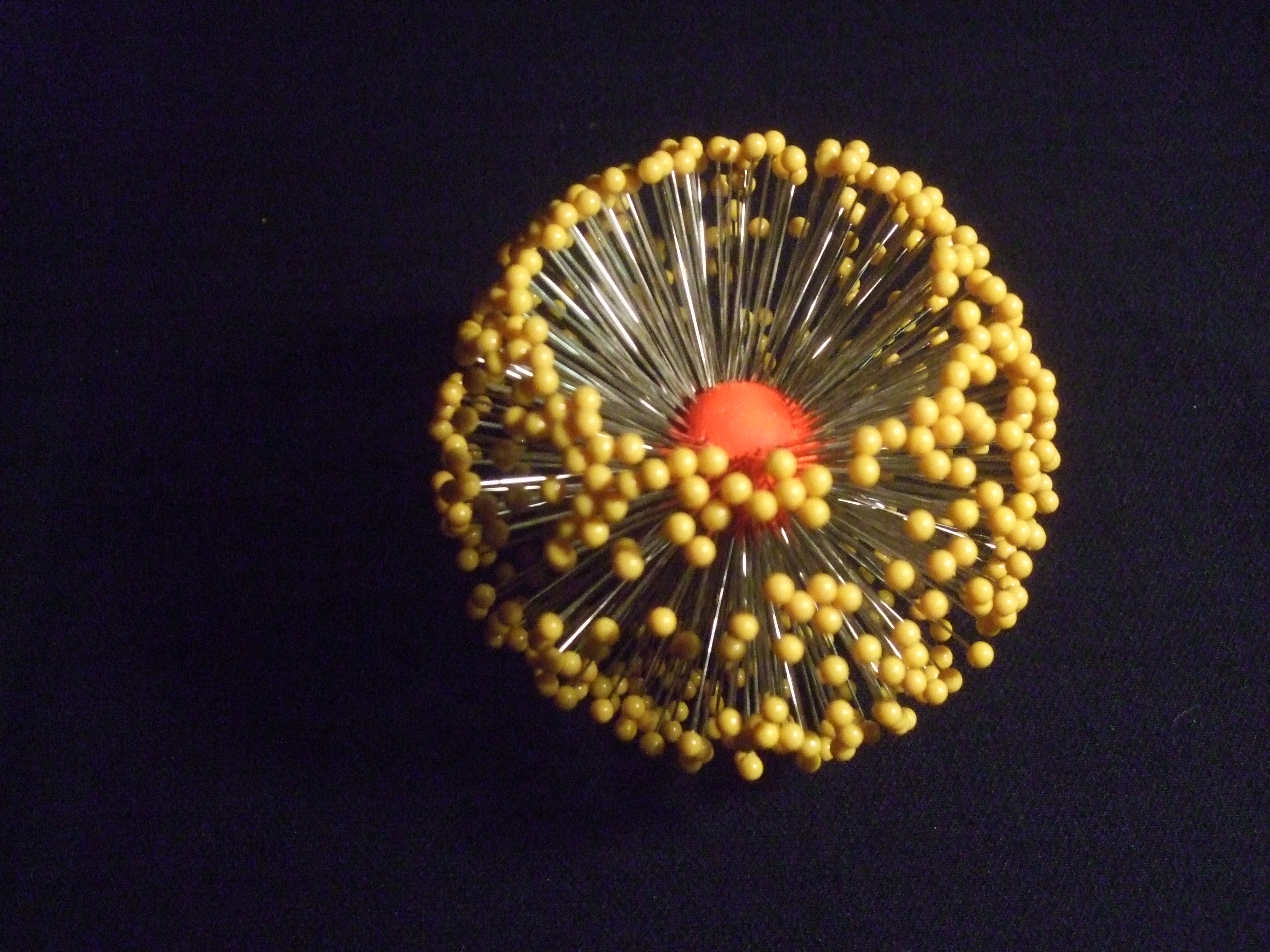 3D Marquette Installation Sculpture
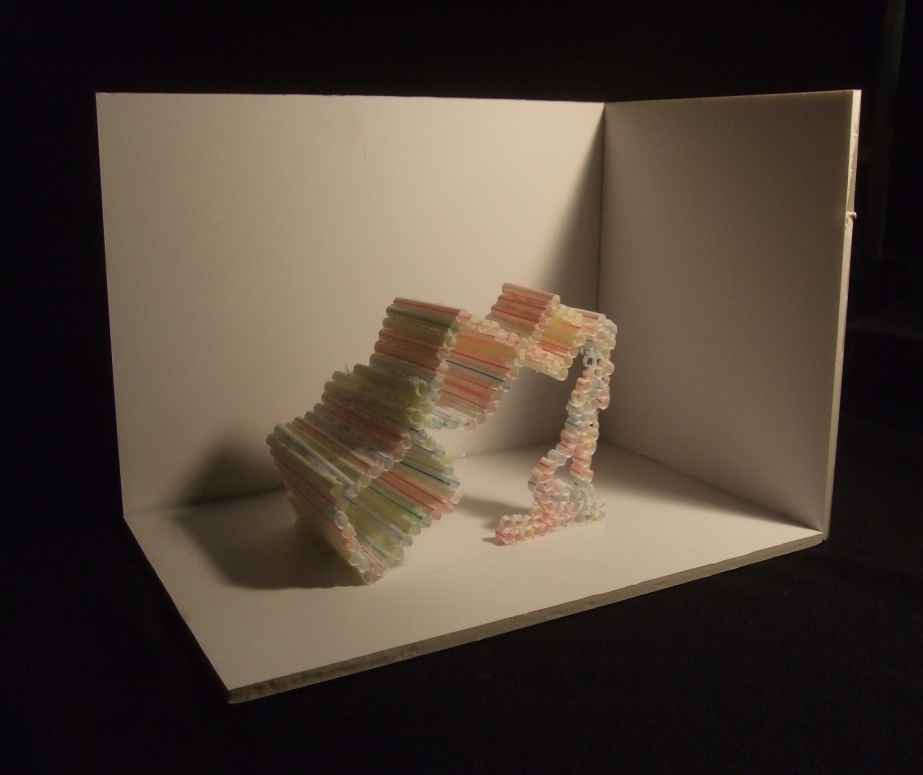 2D & 3D Design; 3D Printing
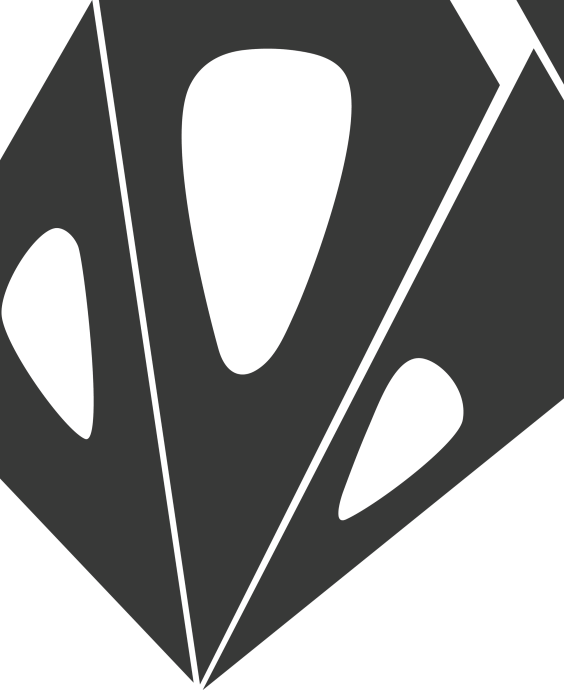